«Колобок»группу посещают дети младшего дошкольного возраста; возраст детей 3-4 года.Основное направление:Развитие творческих способностей детей.Девиз:Наша группа «Колобок»,Колобок - румяный бок.Мы играем, мастеримИ без дела не сидим.Мы поем здесьИ танцуем,Мы и лепим , и рисуем.
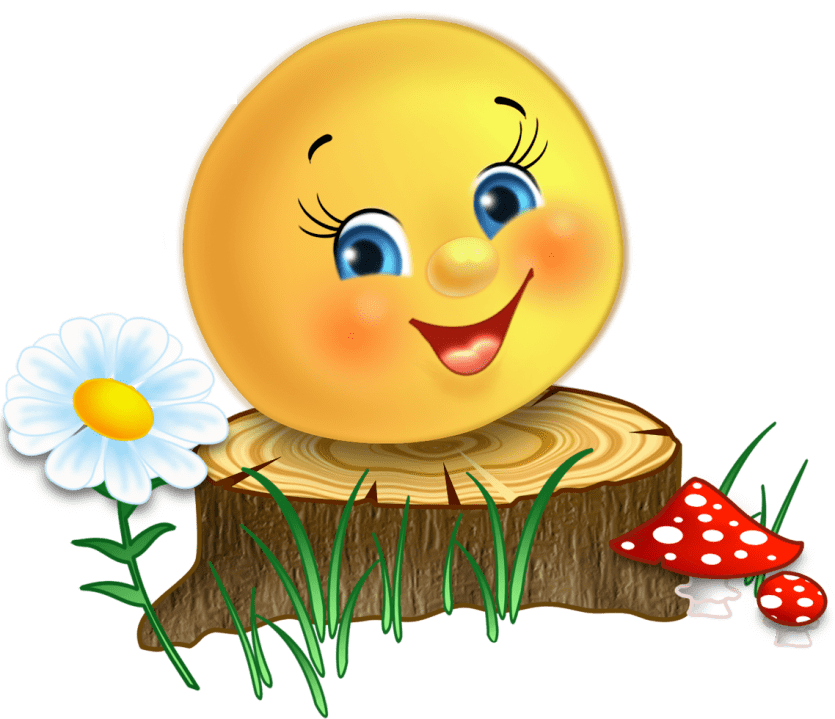